What is Australia made of?
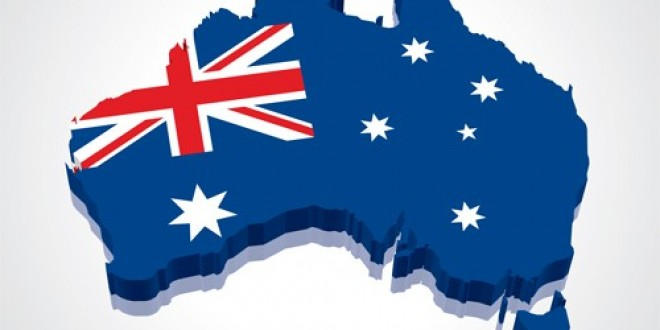 Презентация стихотворения
Автор:
Ольга Михайловна Степанова
учитель английского языка 
МБОУ «Цивильская СОШ №1 
имени Героя Советского Союза 
М.В. Силантьева»
города Цивильск 
Чувашской Республики
 2016
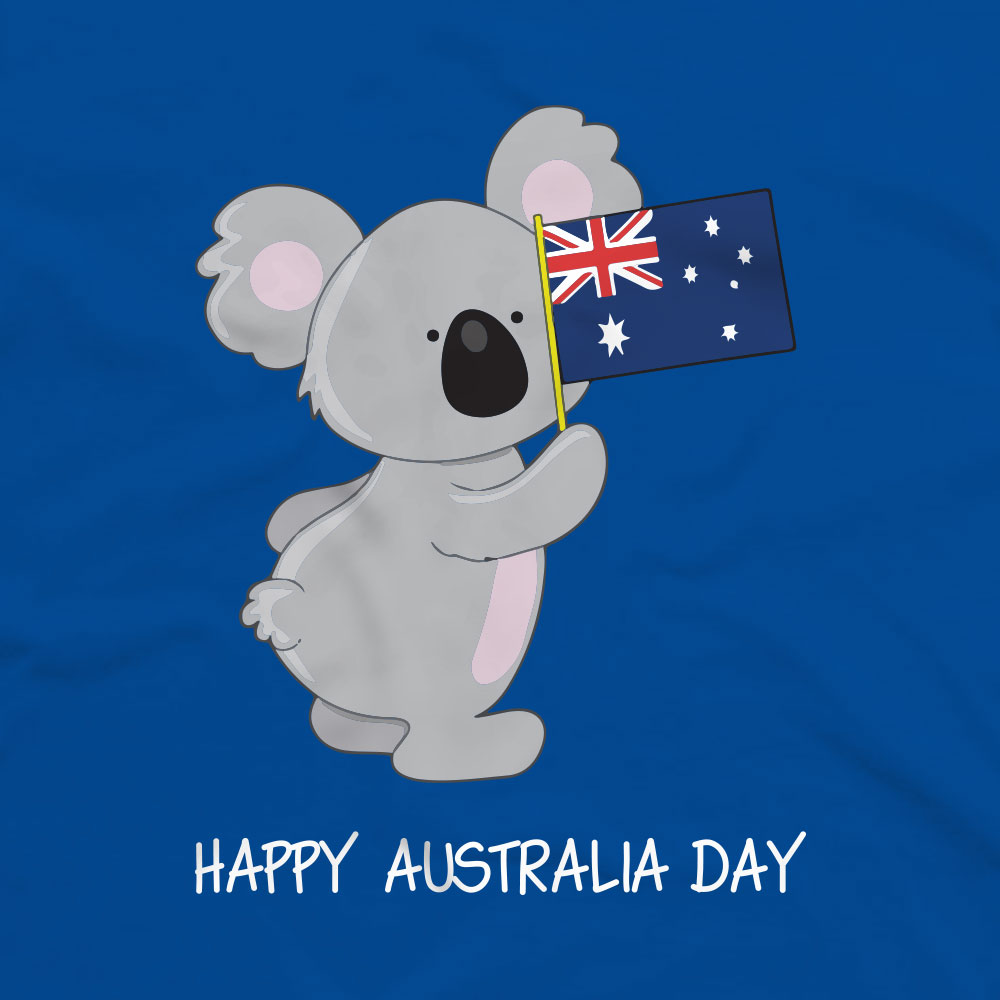 How do you do!
Welcome 
to the Land 
of a 
Didgeridoo!
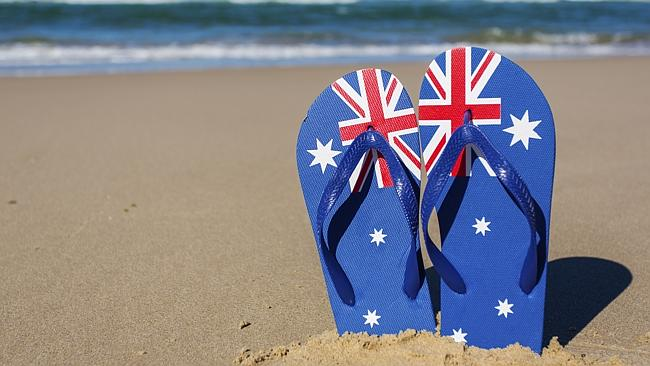 The extraordinary country to explore -
There are lots and lots to see and more!
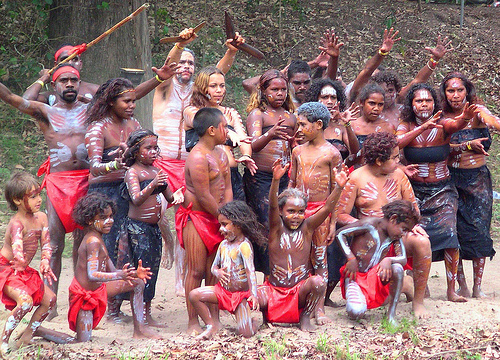 What can we compare 
the country with
Where everyone Aborigines sees,
Where summer in December begins,
Where Christmas 
crazy sunbathes 
brings,
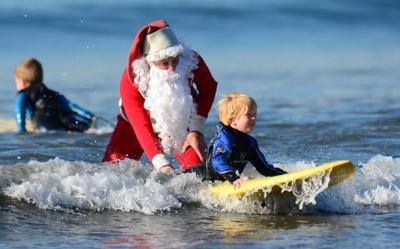 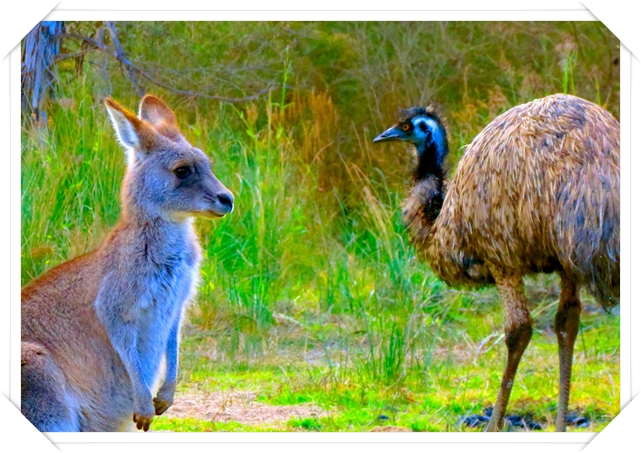 Where birds run instead of flying
And animals hopping instead of running!
This is Australia you know
You are greeted there by a buffalo,
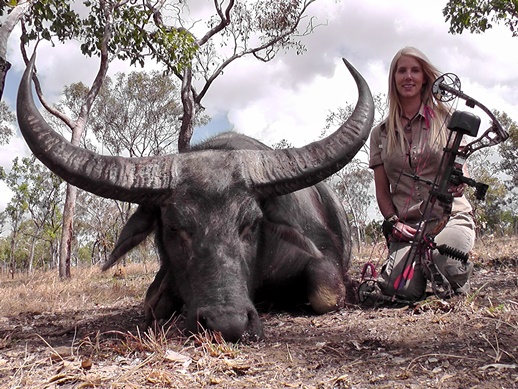 !
By a Lyrebird, a dingo and a cockatoo! 
Kookaburras laughing will meet you, too!
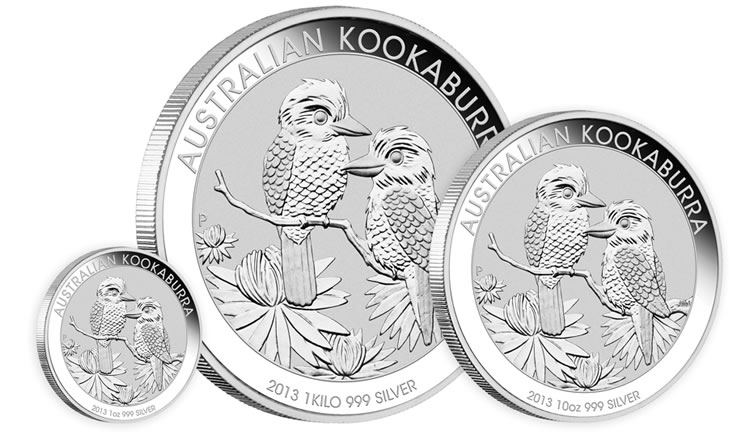 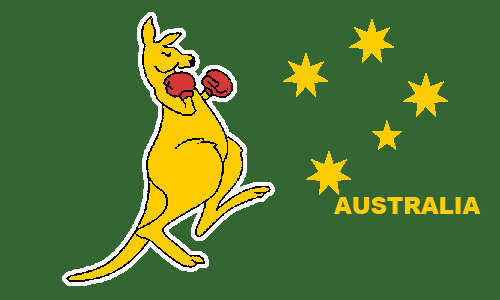 I feel joy when I meet an emu,
Oh what a pride for an Australian to live with a kangaroo!
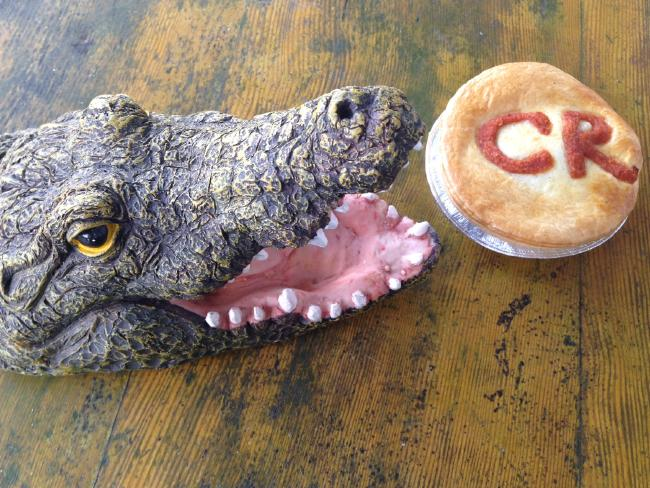 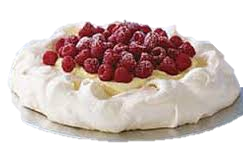 Australia is famous for its Pavlova  cake!
You can even taste here  a crocodile steak!
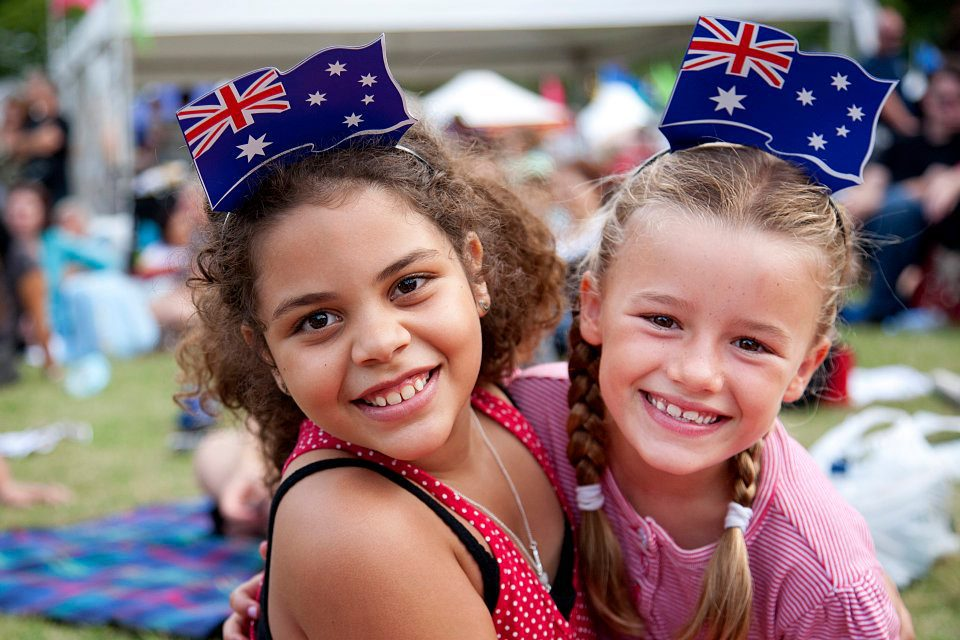 Funny Wonders meet you face  to face.
Australia is really  a fantastic  place!
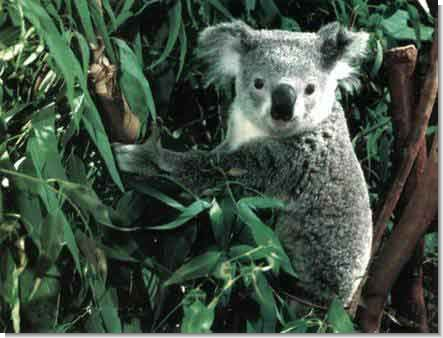 There are lots of things there  to see
With koala up and under the eucalyptus tree!
People there try  to live in peace.
There real Sun, Fun and Surf you kiss!
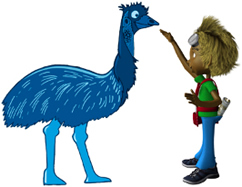 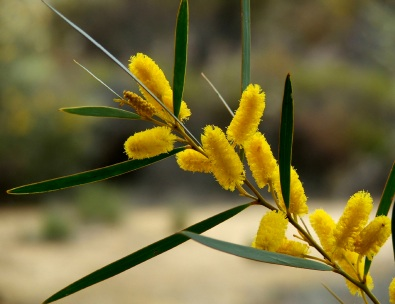 Hooly-Dooly! This is what
This Land Down Under made of!
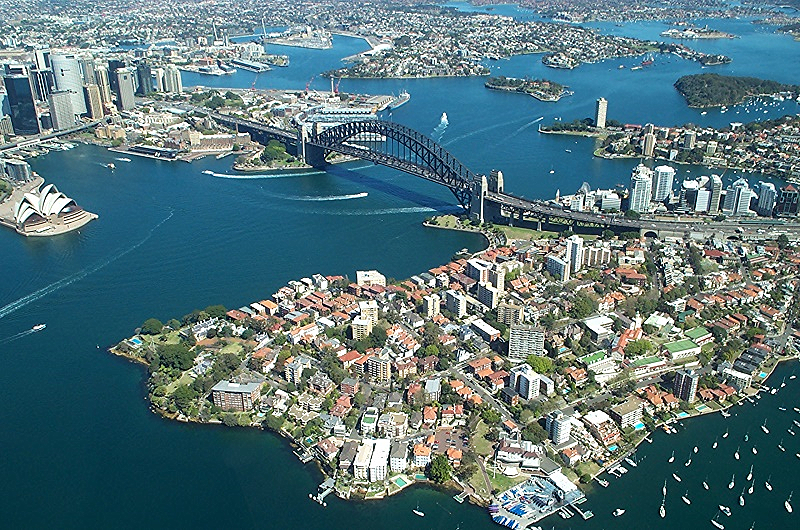 Meet this unique sunny corner 
on the Earth 
The happiest person  is the one 
who is given there the birth!
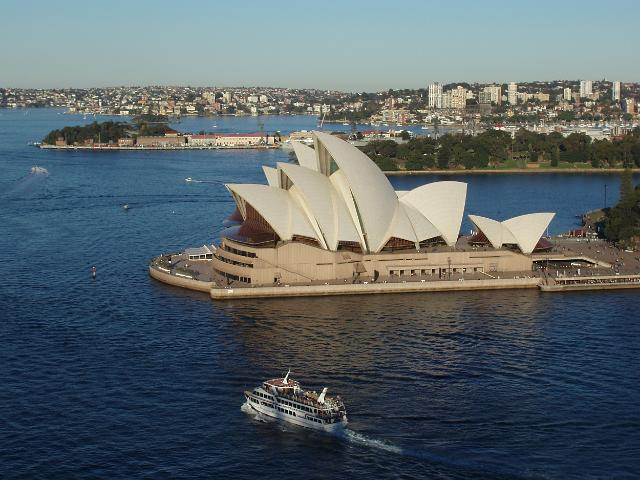 Hope, You liked my poem  “What is Australia made of?”
Picture sources
http://lifeplanet.org/uploads/images/animals/koala.jpg
http://www.weekendnotes.com/im/006/00/med_thumb_australia-day-2013-australia-day-2013-marrickville91467121.jpg 
http://www.zazzle.fr/rlv/svc/view?rlvnet=1&realview=113832943684393659&design=4f54861c-cf3f-42a9-8f6a-21e024227304&color=black&size=a_l&style=ladies_fitted_tshirt&max_dim=152&r=1453570027362
http://i.istockimg.com/file_thumbview_approve/43392602/3/stock-photo-43392602-australian-flag-beach-thongs.jpg
https://s-media-cache-ak0.pinimg.com/236x/66/a6/be/66a6be89fa220e0555384ab4358b2474.jpg
https://www.chayka.org/sites/default/files/styles/large/public/sidney_santa.jpg?itok=K1EJ-NMI
http://www.contentedtraveller.com/wp-content/uploads/2014/06/1.jpg
http://legendsoutfitting.com/basecamp/wp-content/uploads/2012/02/Australia-03-036.jpg
http://russian.firstcoincompany.com/silver-bullion-coin-australian-kookaburra-2012-1kg
http://cdn.newsapi.com.au/image/v1/f3bce0b3acb835ba75e1bbef4000dd67?api_key=zw4msefggf9wdvqswdfuqnr5